Lake Victoria Water Resources II
Developing an Automated and Near Real-Time System to Monitor Eichhornia Crassipes over the Winam Gulf in Lake Victoria
Jeanné le Roux (Project Lead), Daryl Ann Winstead, Christina Fischer, Sara Amirazodi, Dwight Tigner
DEVELOP National Program at NASA Marshall Space Flight Center
Objectives
Abstract
Place holder
Develop the Surface Aquatic Vegetation Detection Tool (SAVDT) to automate data download and hyacinth detection over the Winam Gulf.
Assess the accuracy of the Surface Aquatic Vegetation Detection Tool (SAVDT).
Study Area
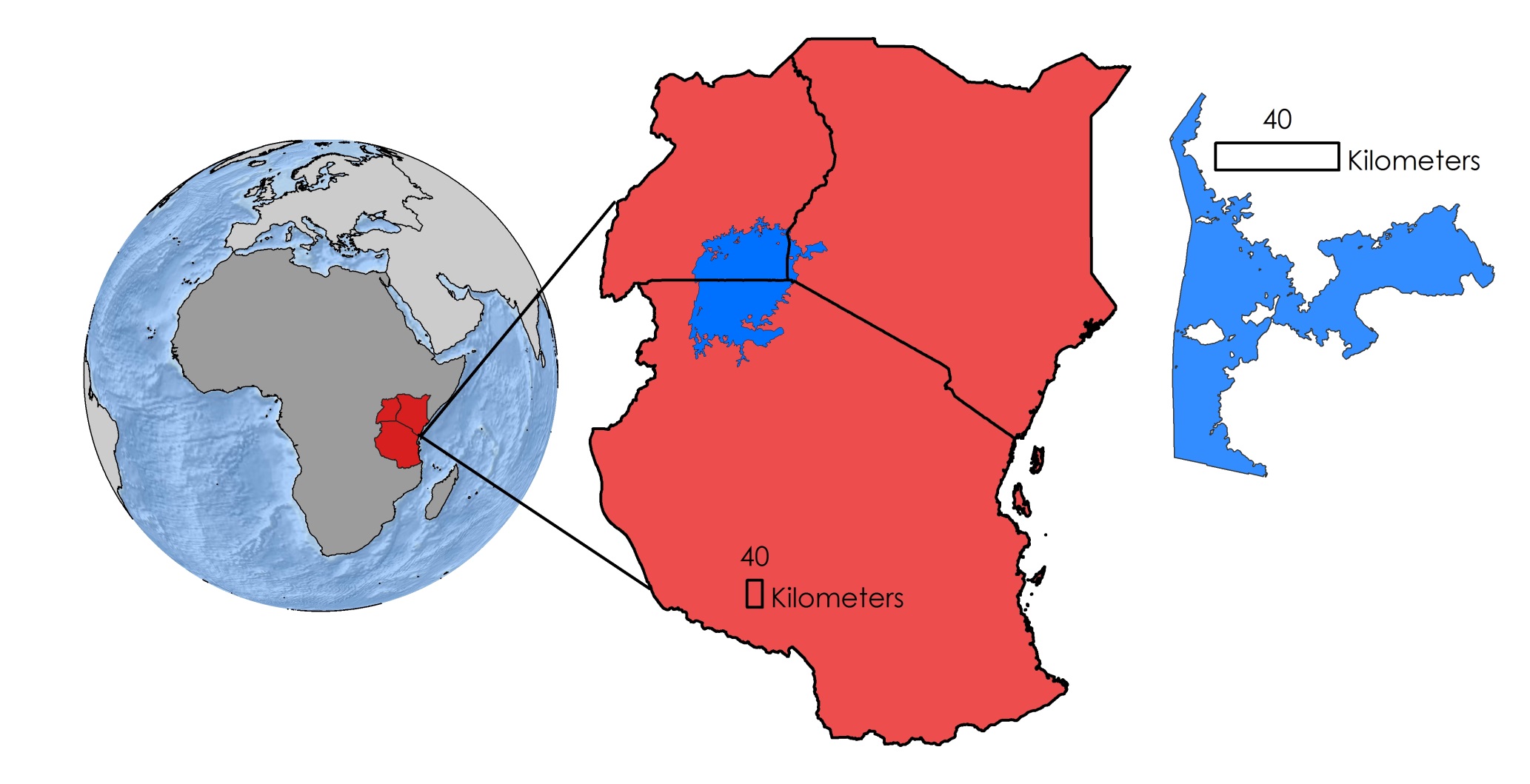 Uganda
Kenya
Winam Gulf, Kenya
Tanzania
Lake Victoria
Methodology
Earth Observations
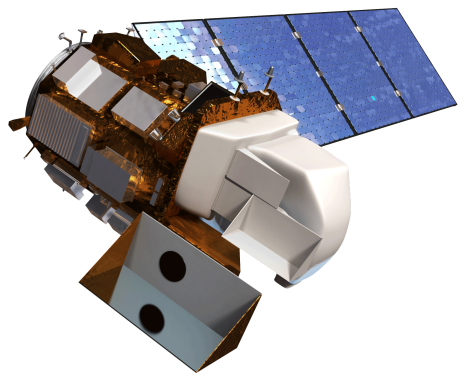 Landsat 8 OLI & TIRS
Conclusions
Results
TBD.
TBD
Team Members
Project Partners
Acknowledgements
We would also like to thank the following for their guidance and support throughout this project:
Dr. Jeffrey Luvall, NASA at NSSTC
Dr. Robert Griffin, University of Alabama in Huntsville
Leigh Sinclair, NASA DEVELOP
Timothy Klug, University of Alabama in Huntsville
Austin Vacek, University of Alabama in Huntsville
Dr. Joseph Ortiz and Dulci Avouris, Kent State University
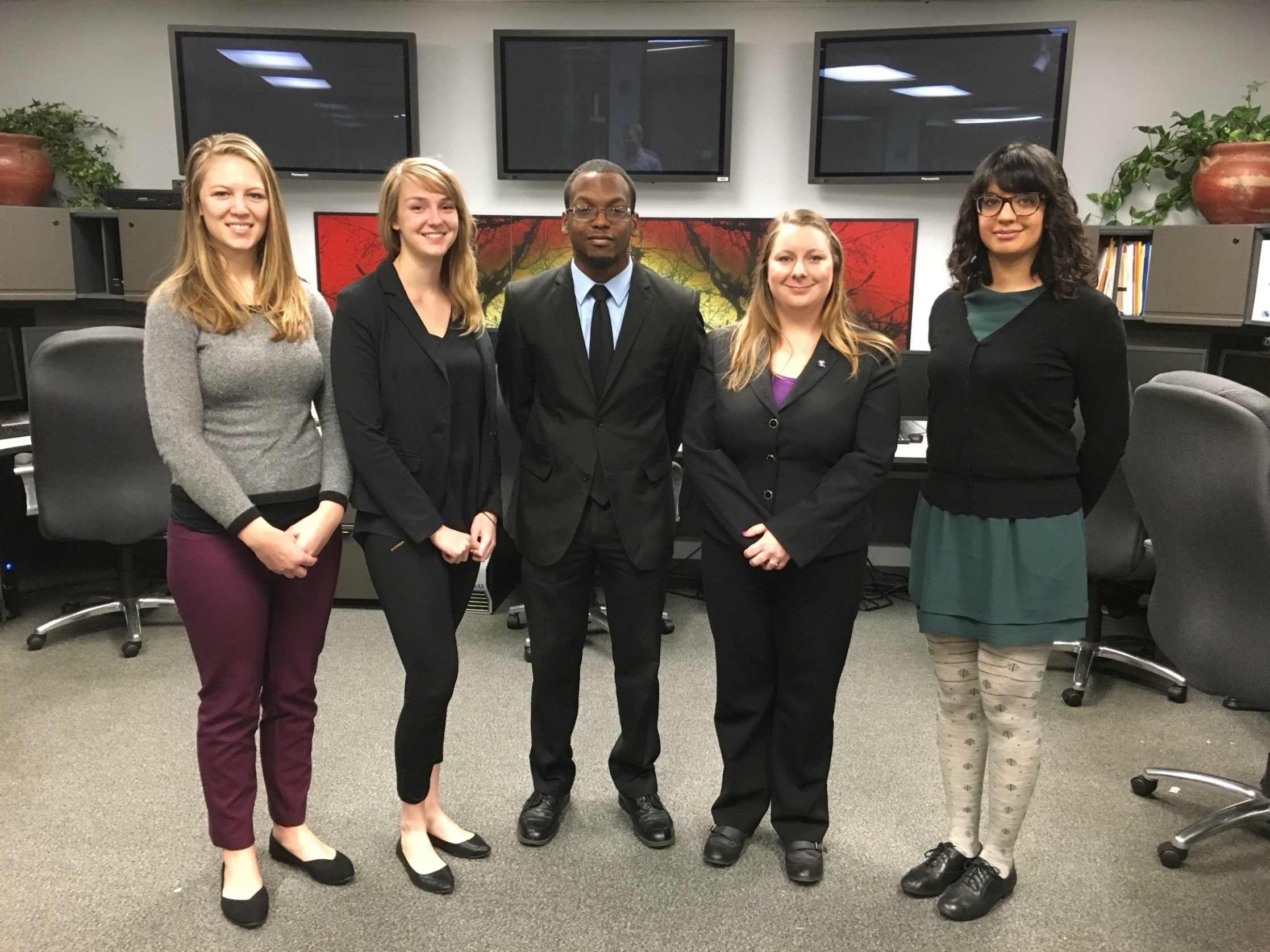 Africa Flores and Dan Irwin, NASA SERVIR Coordination Office at MSFC
Dr. Robinson Mugo, SERVIR - Eastern and Southern Africa Hub
James Wanjohi Nyaga, Regional Centre for Mapping of Resources for Development (RCMRD)
Dr. Anthody Gidudu, Makerere University Department of Geomatics and Land Management
From left to right: Christina Fischer, Jeanné le Roux, Dwight Tigner, Daryl Ann Winstead, Sara Amirazodi
NASA Marshall Space Flight Center